Бюджет Усть-Катавского городского округа на 2022 год и на плановый период 2023 и 2024 годов для граждан
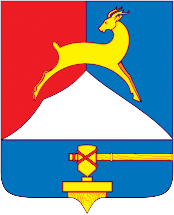 Материал подготовлен на основании проекта бюджета 
Усть-Катавского городского округа на 2022 год 
и на плановый период 2023 и 2024 годов.
Подготовленный материал позволит получить информацию 
об основных характеристиках бюджета, о подходах при формировании 
бюджета и направлениях расходов бюджета.
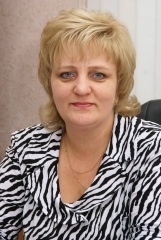 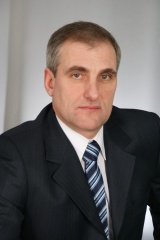 Руководители проекта
С.Д.Семков, глава Усть-Катавского городского округа
А.П.Логинова, заместитель главы по финансовым вопросам - начальник финансового управления
Семков С.Д.
Логинова А.П.
Материал подготовлен 
финансовым управлением администрации Усть-Катавского городского округа
и отделом экономического развития администрации УКГО
Ноябрь – декабрь 2021 года
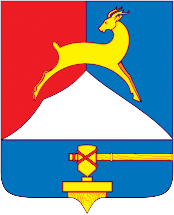 Обращение главы Усть-Катавского городского округа Семкова С.Д.
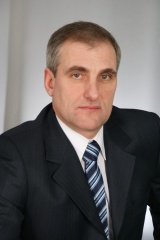 Уважаемые жители Усть-Катавского городского округа.
		                      Представляем вам материал «Бюджет для граждан», который поможет                                                                 разобраться в главном финансовом документе нашего округа, понять, как формируется и расходуется бюджет нашего округа на 2022-2024 год.
	Как и в предыдущие годы, доходная часть бюджета  рассчитывается с учетом прогноза социально-экономического развития территории. Общий объем расходов бюджета округа 
на 2022 год составляет  1 087 260,5 тыс. рублей, что выше на 3,8% первоначального бюджета на 2021 года, 
Первоочередным направлением бюджетной политики остается социальная сфера, мы постарались максимально, учитывая возможности округа, обеспечить ресурсами все приоритетные отрасли социальной сферы, к которым относятся образование, культура, социальная поддержка жителей, физическая культура и спорт. Отличительной чертой бюджета округа на 2022 год станет увеличение, в сравнении с первоначально утвержденным бюджетом на 2021 год бюджетных вложений в жилищно-коммунальное хозяйство, транспортное обслуживание и проекты инвестиционной направленности. Кроме того, уже второй год у каждого из вас есть возможность участвовать в решении общегородских задач, определяя направления расходования бюджетных средств, предлагая соответствующие инициативные проекты. 				Надеюсь, что знакомство с бюджетом округа будет для вас интересным, полезным и даст возможность с пониманием участвовать в принятии общих решений на благо жителей нашего округа. 
		
	                                                                                                  Глава Усть-Катавского городского округа Семков С.Д.
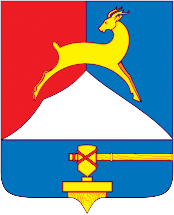 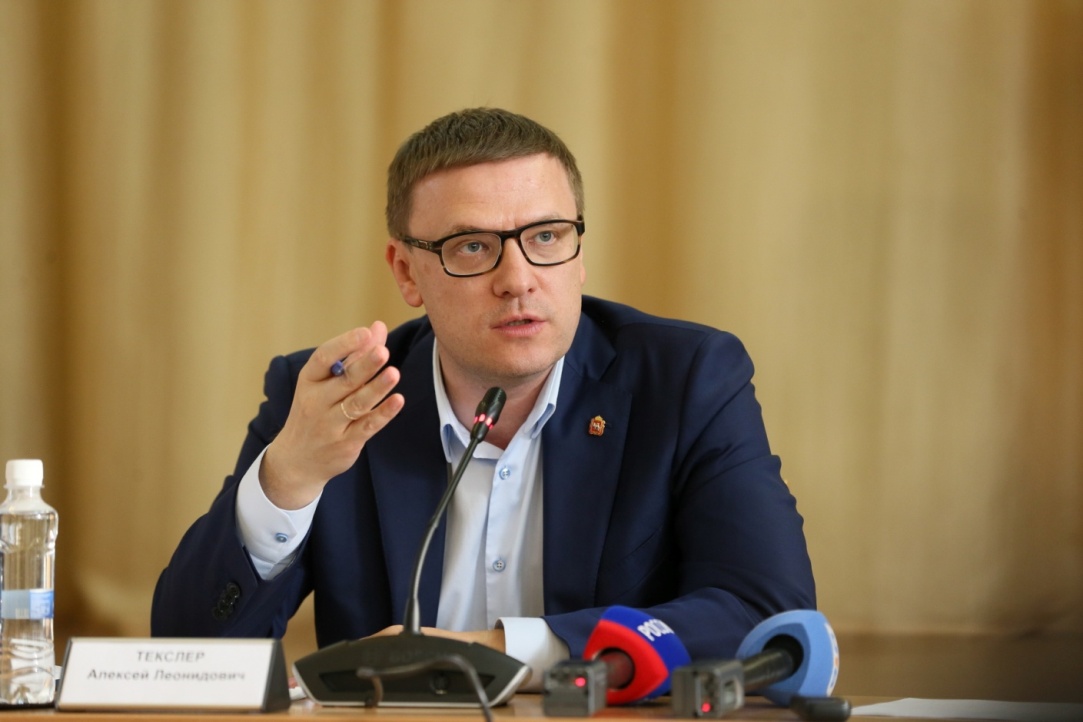 «Экономика нашей области практически адаптировалась к сложившимся условиям, производство во многих отраслях вышло на допандемийный уровень. Региональные доходы растут, возвращаясь к докризисному уровню. Это позволяет нам увеличивать расходы на решение самых насущных проблем нашей области… Бюджет предстоящего периода с уверенностью можно назвать бюджетом развития. Мы максимально задействуем все имеющиеся сегодня возможности для повышения качества жизни южноуральцев... Безусловными приоритетами для нас остаются защита и укрепление здоровья жителей области, обеспечение всех социальных гарантий, расширение пространства для самореализации и раскрытия таланта каждого человека…Планируем индексацию социальных выплат, запускаем ряд новых программ на поддержку материнства и детства, семей с детьми…С существенным приростом заложены расходы на здравоохранение и образование. Значительно выросли расходы на развитие физкультуры и спорта. Почти в полтора раза увеличено финансирование сферы культуры… Существенно увеличены бюджетные инвестиции в модернизацию транспортной инфраструктуры, жилищно-коммунальное хозяйство и благоустройство, региональные расходы на развитие дорожной отрасли. Выросли объемы областных трансфертов муниципальным образованиям. В два раза больше станет финансирование инициативного бюджетирования – проектов, которые реализуются при участии жителей…»
						
					Губернатор Челябинской области А.Л.Текслер
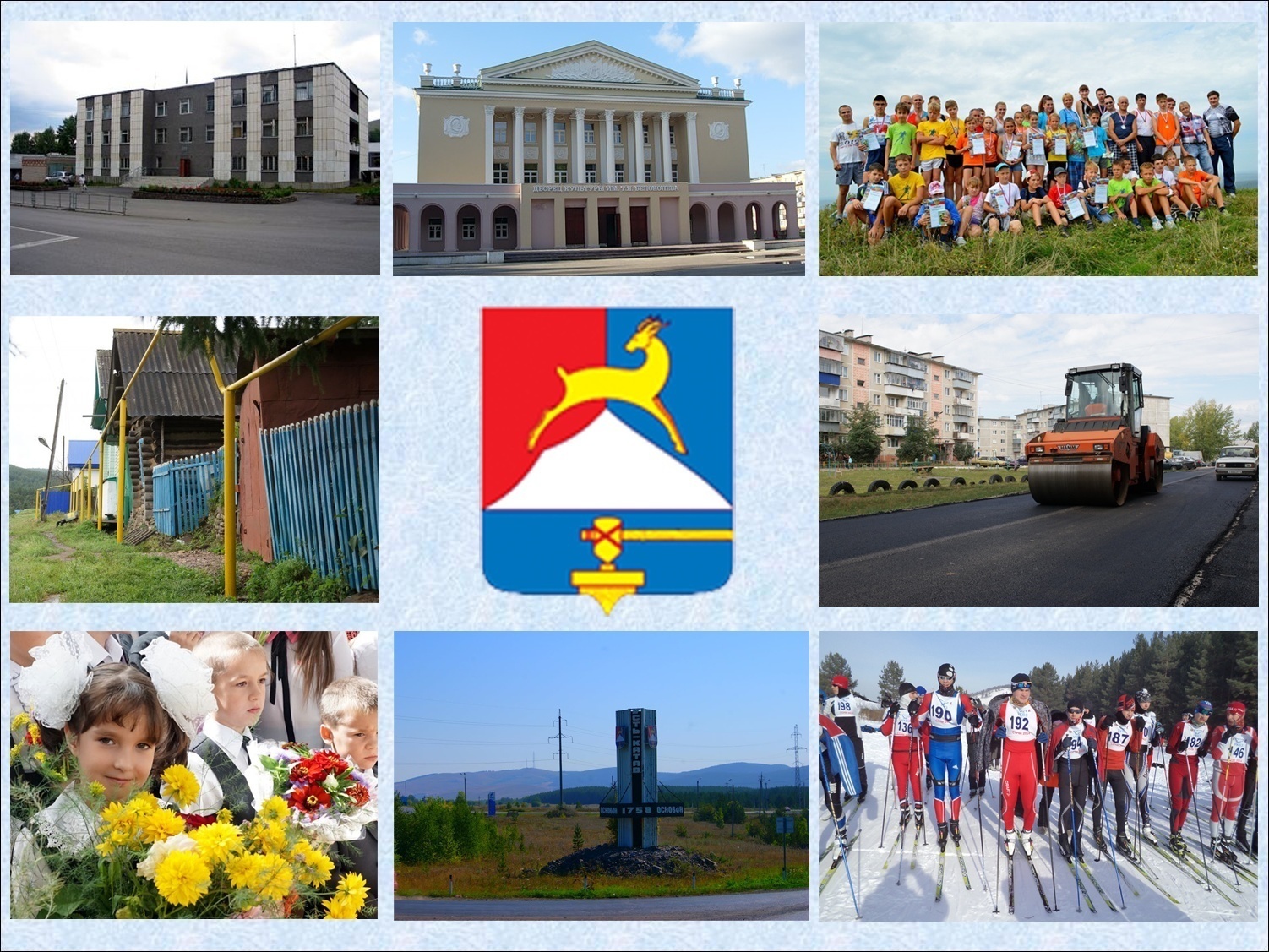 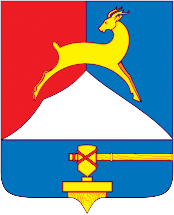 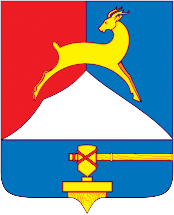 Этапы бюджетного планирования
1. Составление проекта бюджета

	Бюджет 2022-2024 годов формируется на трёхлетний период.  
До начала составления проекта бюджета Усть-Катавского городского округа администрацией УКГО принято постановление о графике подготовки и рассмотрения материалов, необходимых для составления проекта бюджета городского округа, в котором определены ответственные исполнители, порядок и сроки работы над документами и материалами, необходимыми для составления проекта бюджета. Разработана и утверждена методика планирования, которая размещена на официальном сайте администрации www.ukgo.su. 
Непосредственное составление проекта бюджета городского округа осуществляет финансовое управление. Первоначально все вопросы и приоритеты прорабатываются с главой городского округа, в дальнейшем рассматривается на рабочих группах администрации городского округа.
Составленный проект бюджета представляется для утверждения в Собрание депутатов Усть-Катавского городского округа.
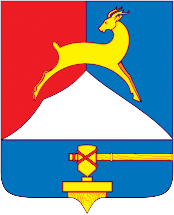 Этапы бюджетного планирования
2. Рассмотрение проекта бюджета
 17 ноября 2021 года проект бюджета Усть-Катавского городского округа вынесен на рассмотрение в Собрание депутатов и Контрольно-счетную комиссию. Проект бюджета опубликован в газете «Усть-Катавская неделя» от 26.11.2021г. № 61.

3. Публичные слушания
Собранием депутатов городского округа назначена дата и порядок проведения публичных слушаний на 14 часов 8 декабря 2021 года в актовом зале администрации (решение Собрания депутатов от 24.11.2021г. № 136).

4. Утверждение бюджета
 Проект бюджета рассматривается депутатами в двух чтениях: 
- в первом чтении утверждаются основные характеристики бюджета - общий объем доходов, расходов и дефицит.
 во втором чтении утверждается доходы, расходы, источники финансирования дефицита бюджета. Распределение бюджетных ассигнований утверждается по получателям и  направлениям, классифицируемым в едином для всех бюджетов формате.

5. Официальное опубликование 
Принятый бюджет до 1 января 2022 года должен быть опубликован в официальных средствах массовой информации
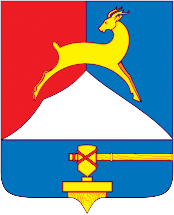 Основные направления налоговой политики 
Усть-Катавского городского округа на год
Налоговая политика Усть-Катавского городского округа направлена на укрепление собственной доходной базы бюджета. В результате влияния на экономику округа последствий распространения новой коронавирусной инфекции налоговая политика в 2020 году и начале 2021 года была направлена на преодоление последствий пандемии и социальную защиту граждан.
	На 2022 год и плановый период 2023 и 2024 годов налоговая политика Усть-Катавского городского округа сохраняет преемственность уже реализуемых мер по повышению эффективности использования доходного потенциала для обеспечения сбалансированности бюджета, увеличения доходов бюджета муниципального образования, предусматривающие: 
1) реализацию мер, направленных на легализацию предпринимательской деятельности, содействие вовлечению граждан в предпринимательскую деятельность и сокращение неформальной занятости путем расширения практики применения налога на профессиональный доход, регистрации граждан в качестве «самозанятых» и вовлечения их в экономику; 
2) поддержку инвестиционной активности хозяйствующих субъектов, осуществляющих деятельность на территории муниципального образования, и обеспечение стабильных налоговых условий для ведения предпринимательской деятельности;
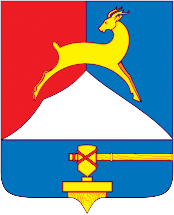 Основные направления налоговой политики 
Усть-Катавского городского округа на год
3) осуществление эффективного взаимодействия с налоговыми органами в целях улучшения информационного обмена, повышения уровня собираемости налоговых доходов в бюджет, проведению дополнительной работы  по снижению резервов налоговых и неналоговых доходов бюджета, используя межведомственное взаимодействие, с приглашением на рассмотрение рабочей группы руководителей организаций, имеющих задолженность и уклоняющихся от уплаты налогов;
4) повышение эффективности администрирования налоговых и неналоговых доходов, подлежащих зачислению в бюджет городского округа, проведение претензионно-исковой работы по собираемости доходов в бюджет и проведением комиссий с арендаторами земли, имеющими задолженность по арендной плате;
5) проведение постоянного мониторинга за поступлением НДФЛ от градообразующего предприятия Филиал АО «УКВЗ» - УКВЗ им.С.М.Кирова, тепличного комплекса «Горный» и Гранитного карьера; 
6) обеспечение высокого уровня собираемости налогов при реализации мероприятий, направленных на сокращение недоимки по налогам и сборам;
7) проведение ежегодной оценки эффективности налоговых расходов (налоговых льгот и пониженных налоговых ставок) с последующим формированием предложений по сокращению или отмене неэффективных налоговых льгот и преференций, пересмотру условий их предоставления; 
8) повышение контроля за полным и своевременным поступлением доходов в бюджет и принятие мер по своевременному взысканию просроченной дебиторской задолженности по платежам в бюджет;
9) проведение информационной работы через городские СМИ, сайт Администрации Усть-Катавского городского округа, социальные сети «В контакте», местное телевидение, с доведением информации о сроках уплаты имущественных налогов физических лиц (земельный налог, налог на имущество) и возможных вариантах получения налоговых извещений.
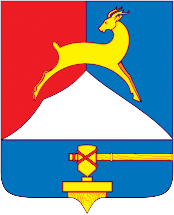 Основные направления налоговой политики 
Усть-Катавского городского округа
В соответствии со статьёй 58 Бюджетного кодекса Российской Федерации в 2022-2024 годах норматив НДФЛ установлен: 






Дифференцированный норматив отчислений в бюджет от акцизов на автомобильный и прямогонный бензин, дизельное топливо, исходя из протяженности автомобильных дорог общего пользования местного значения, которые учтены для расчетов 145,8 км.
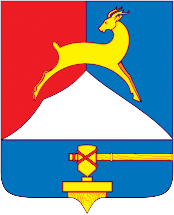 Основные характеристики бюджета Усть-Катавского городского округа на 2022 год и на плановый период 2023 и 2024 годов (млн. руб.)
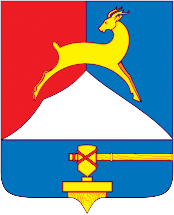 Доходы бюджета Усть-Катавского городского округа на 2022 год (млн. руб.)
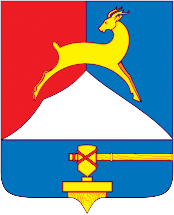 Собственные доходы бюджета на 2022 год(млн. руб.)
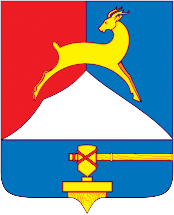 Структура межбюджетных трансфертов на 2022г.(млн.руб.)
Виды финансовой помощи в бюджет Усть-Катавского городского округа из федерального бюджета и бюджета Челябинской области
*	Дотация на выравнивание бюджетной обеспеченности и частичную компенсацию доп.расходов на повышение оплаты труда  – 207,9 млн. руб.
*	Субсидии местным бюджетам – 132,7 млн. руб.
Субвенции местным бюджетам – 465,7 млн. руб.
Иные межбюджетные трансферты – 12,9 млн.руб.
Итого – 819,2 млн. руб.
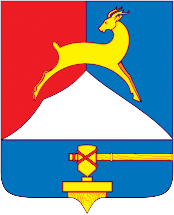 Общие параметры бюджета по доходам и по расходам (млн. руб.)
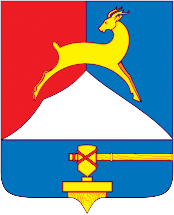 Основные подходы к планированию бюджетных ассигнований и приоритеты бюджетных расходов
Особенности формирования расходной части бюджета округа на 2022-2024 годы обусловлены:
1) безусловного исполнения публичных нормативных обязательств и иных социальных обязательств;
2) реализацией мероприятий, предусмотренных Указом Президента Российской Федерации от 07.05.2018 г. № 204 «О национальных целях и стратегических задачах развития Российской Федерации на период до 2024 года» и включением бюджетных ассигнований на их реализацию в соответствии с паспортами муниципальных программ;
3) приоритизации расходов бюджета округа и выполнения обязательств по социально-экономическому развитию и финансовому оздоровлению;
4) сохранения достигнутого уровня целевых показателей Указов Президента Российской Федерации  от 07.05.2012 г. в части оплаты труда работников бюджетного сектора, а также обеспечения минимального размера оплаты труда в соответствии с Федеральным законом «О минимальном размере оплаты труда»;
5) учета мнения граждан (путем проведения открытого голосования или конкурсного отбора) на реализацию мероприятий по благоустройству городской среды, проведение культурных и спортивных мероприятий, обустройство объектов социальной инфраструктуры и прилегающих к ним территорий и обеспечения направления на  осуществление этих мероприятий с 2023 года не менее пяти процентов расходов местного бюджета, в первую очередь по вышеуказанным направлениям расходов; 
6) уточнения объема бюджетных ассигнований с учетом:
- увеличения фондов оплаты труда работников организаций бюджетной сферы округа в целях сохранения достигнутых целевых показателей, определенных «майскими» указами Президента Российской Федерации 2012 года, и индексации оплаты труда отдельных категорий работников;
- установления минимального размера оплаты труда в соответствии с изменениями в Федеральный закон «О минимальном размере оплаты труда»; 
- ежегодной индексации размеров социальных выплат, установленных законодательством Челябинской области и нормативными правовыми актами Усть-Катавского городского округа;
- увеличения бюджетных ассигнований в связи с принятием в текущем году расходных обязательств, действие которых распространяется на планируемый период.
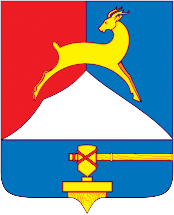 Основные подходы к планированию бюджетных ассигнований и приоритеты бюджетных расходов
Подходы, применяемые при планировании бюджета:

 В связи с необходимостью включения в бюджет округа средств местного бюджета в части выполнения условий софинансирования при предоставлении субсидий из областного и федерального бюджетов ФОТ работников бюджетной сферы в целом предусмотрен в размере 90% от ФОТ на 2022 год, рассчитанного с учетом увеличения МРОТ с 01.01.2022 года, индексации должностных окладов (ставок) работников бюджетной сферы с 01.10.2021 года на 5,2%, а также повышения оплаты труда отдельных категорий работников в целях достижения целевых показателей, определенных «майскими» указами Президента Российской Федерации 2012 года. 
 Бюджетные ассигнования на обеспечение деятельности муниципальных казенных учреждений и органов местного самоуправления, а также на предоставление субсидий муниципальным бюджетным и автономным учреждениям на выполнение муниципального задания за счет средств местного бюджета запланированы на 90% от потребности, на уровне бюджетных ассигнований 2021 года.
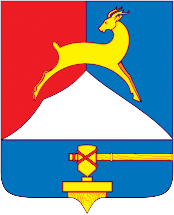 Основные подходы к планированию бюджетных ассигнований и приоритеты бюджетных расходов
Бюджетные ассигнования на обеспечение деятельности муниципальных казенных учреждений и органов местного самоуправления, а также на предоставление субсидий муниципальным бюджетным и автономным учреждениям на выполнение муниципального задания за счет средств местного бюджета запланированы на 90% от потребности, с увеличением на 10% от первоначального бюджета 2021 года.  
Расходы на оплату топливно-энергетических ресурсов, услуг водоснабжения, водоотведения, потребляемых муниципальными учреждениями, и электрической энергии, расходуемой на уличное освещение, в целом запланированы в полном объеме от расчетной потребности на 2022 год, с ростом на 4,9% от первоначального бюджета 2021 года.
Расходы на приобретение продуктов питания и организацию питания в образовательных организациях запланированы на 88% от расчетной потребности на 2022 год.
Расходы на реализацию мероприятий муниципальных программ запланированы в 2022 году на 76,3% от объемов финансирования, утвержденных муниципальными программами (проектами муниципальных программ).
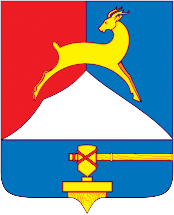 Структура расходов бюджета на 2022 год
Инвестиции в человеческий капитал
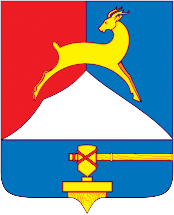 674,8  млн.руб. 
 Образование			      559,8 
 Культура				      83,9                  
 Физическая культура и спорт	      31,0
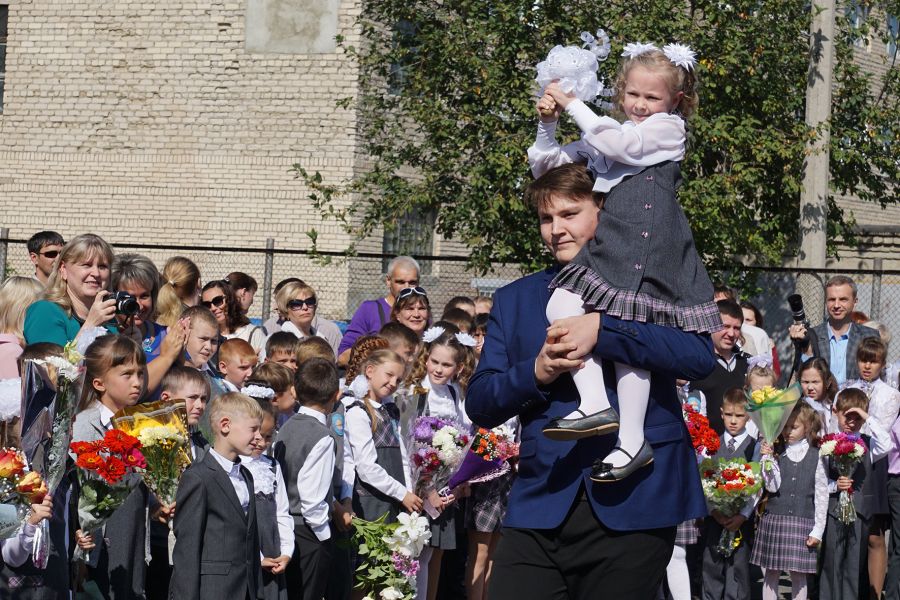 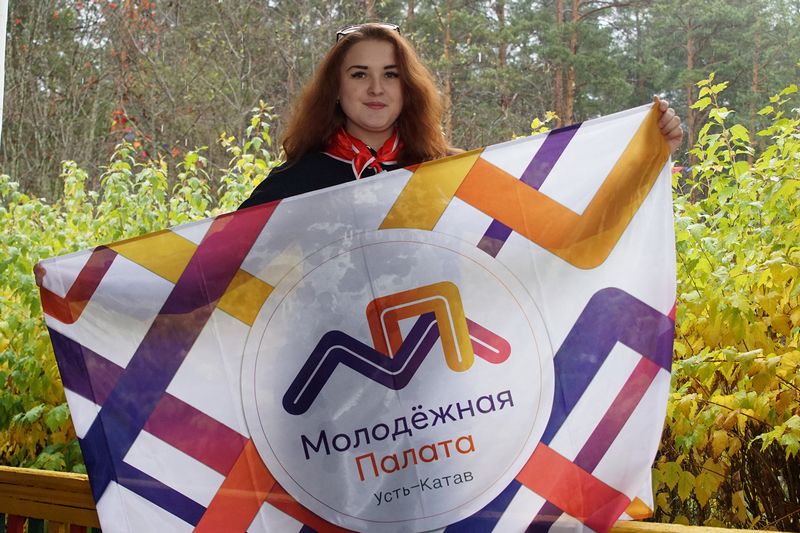 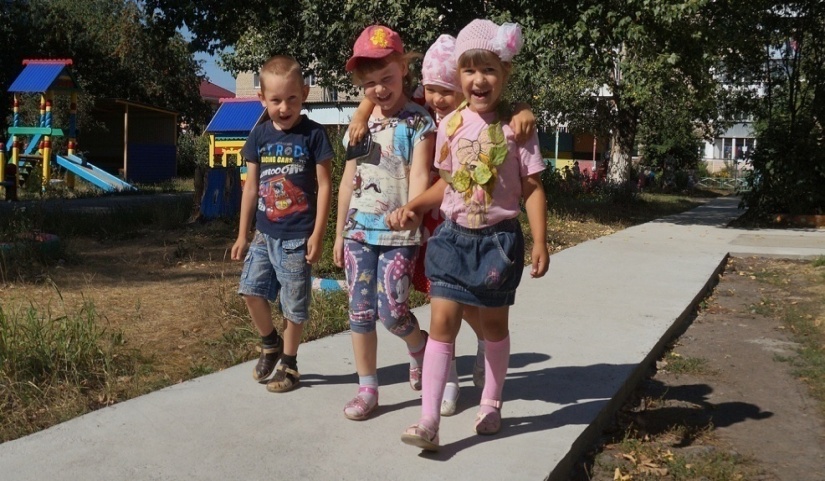 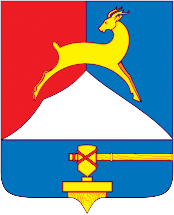 Социальная защита населения
240,1 млн.руб.

Социальное обслуживание населения	   	25,5 
Социальное обеспечение населения	    	135,7                  
Охрана семьи и детства	                        65,8  
Другие вопросы в области соцполитики     	13,0
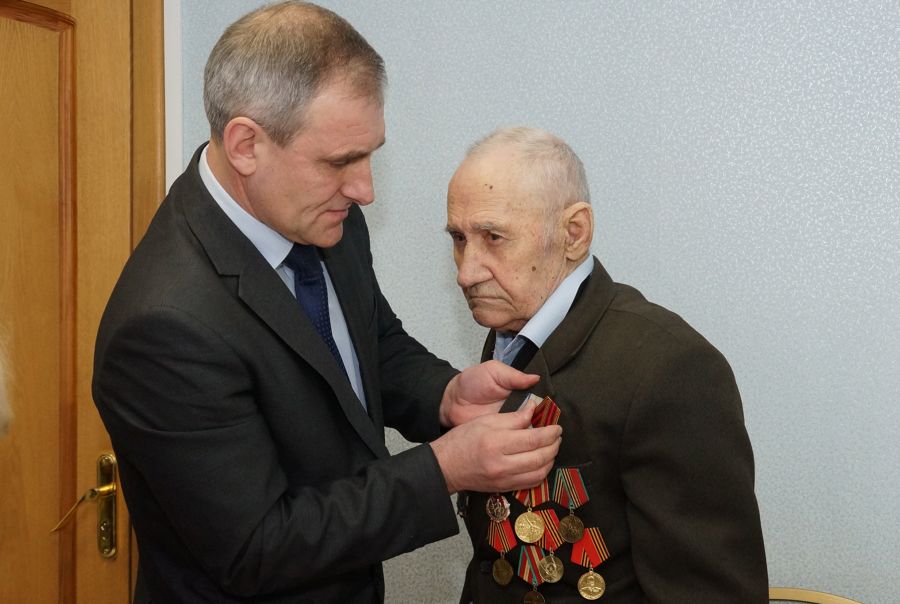 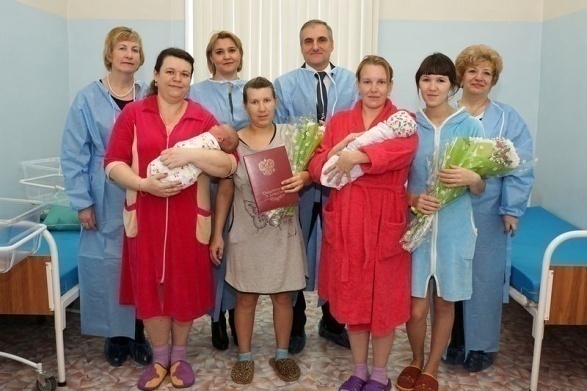 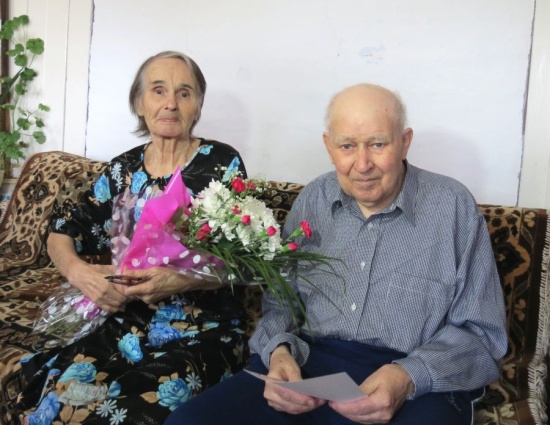 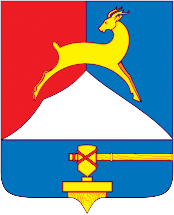 Инфраструктурное и экономическое развитие
85,3  млн.руб.
 Жилищно-коммунальное хозяйство	43,9
 Дорожное хозяйство			31,2
 Транспорт					8,7                
 Национальная экономика		1,2
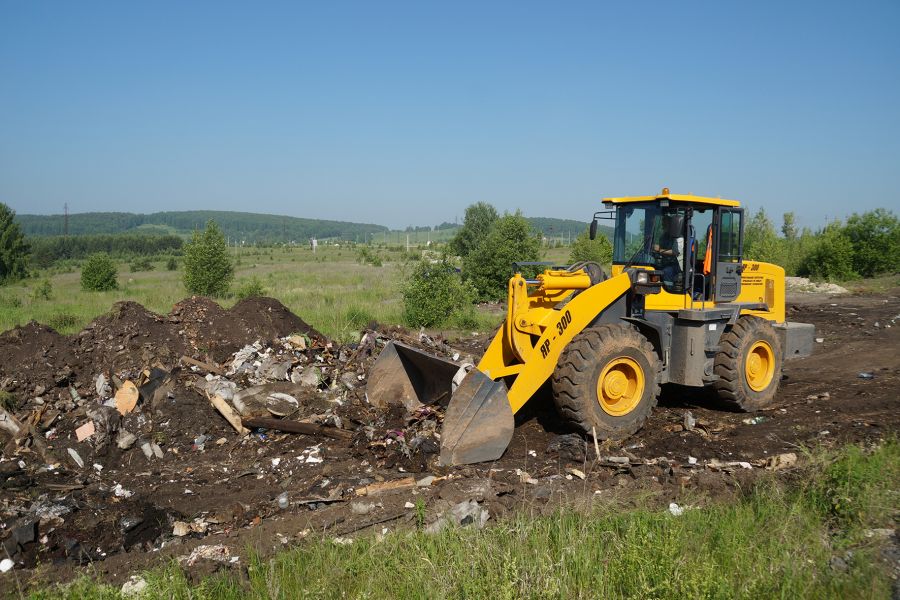 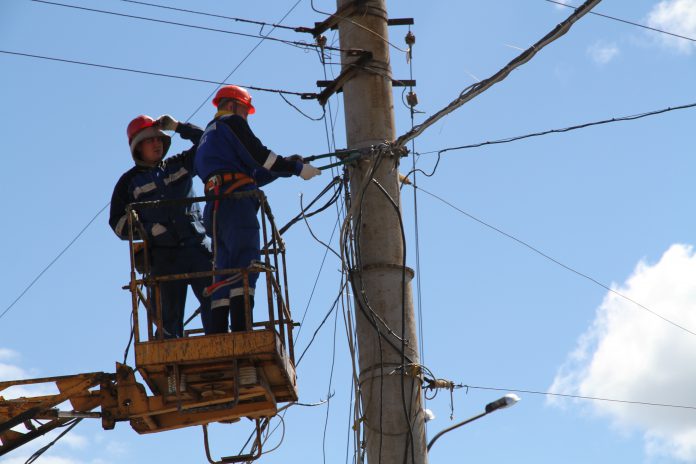 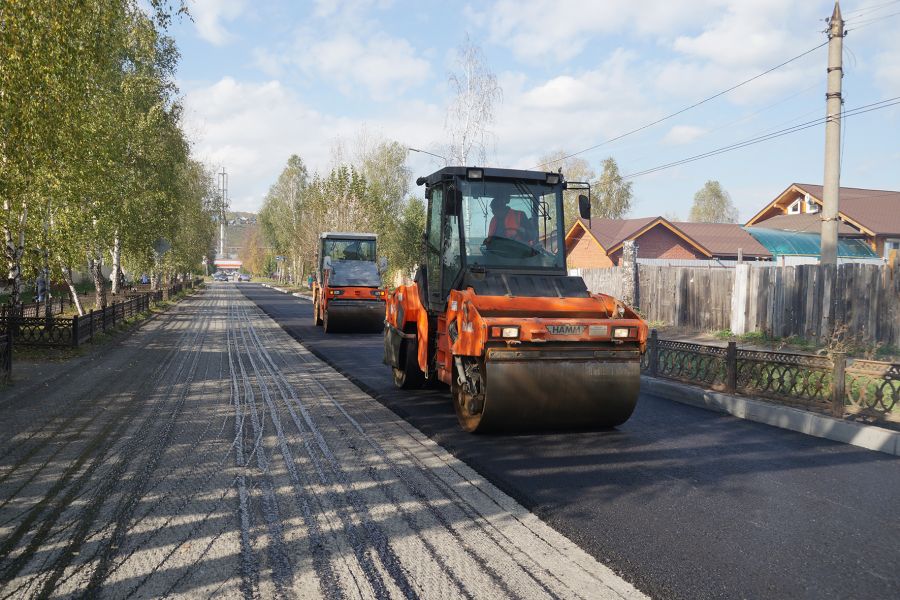 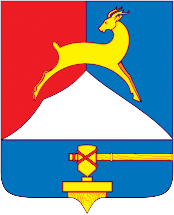 Муниципальное управление
87,0 млн.руб.
Обеспечение деятельности ОМС 				69,3
 Осуществление переданных полномочий 			4,0      
 Формирование муницип. собственности	  		0,8
 Резервный фонд						1 ,9
 Премии к Почетным грамотам Главы и Собрания 
    депутатов, проведение официальных мероприятий   	0,6
 Предупреждение и ликвидация ЧС и ГО	      		1,3
 Профилактика правонарушений и преступлений 		0,6 
 Предоставление субсидии автономной некоммерческой 
    организации «Редакция газеты «Усть-Катавская неделя»	1,2                                                             
Предоставление субсидии автономной некоммерческой
    организации «Телевидение и радиовещание»		1,3
Новые расходы бюджета, источниками которых являются субсидии из областного и федерального бюджета в 2022 году
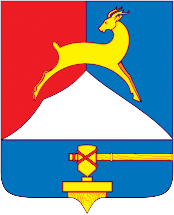 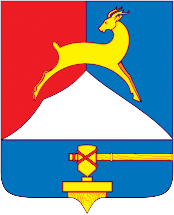 Субсидии из областного и федерального бюджета
на решение вопросов местного значения  в 2022 году
Средства местного бюджета на софинансирование к областным субсидиям на 2022 год
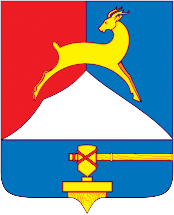 Муниципальные программы
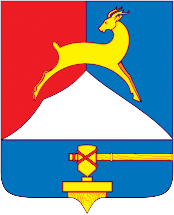 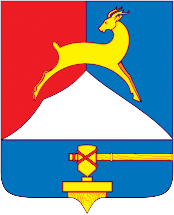 Муниципальные программы
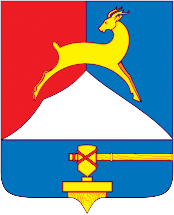 Структура расходов бюджета на 2022 год
Национальные проекты в 2022-2024 годах
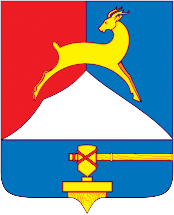 Национальные проекты в 2022-2024 годах
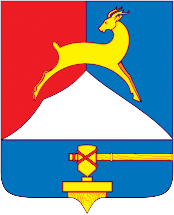